Banco de dados - prático
Aula 8 – Prof. Marcos Luiz Mucheroni
Documentação e Informática - 2016
Bancos de dados – nomenclatura
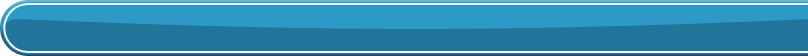 Criar planilha no Excel
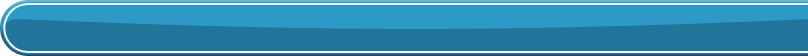 Se quiser destacar a primeira coluna (não é necessário, pois isto será feito na importação no Access)
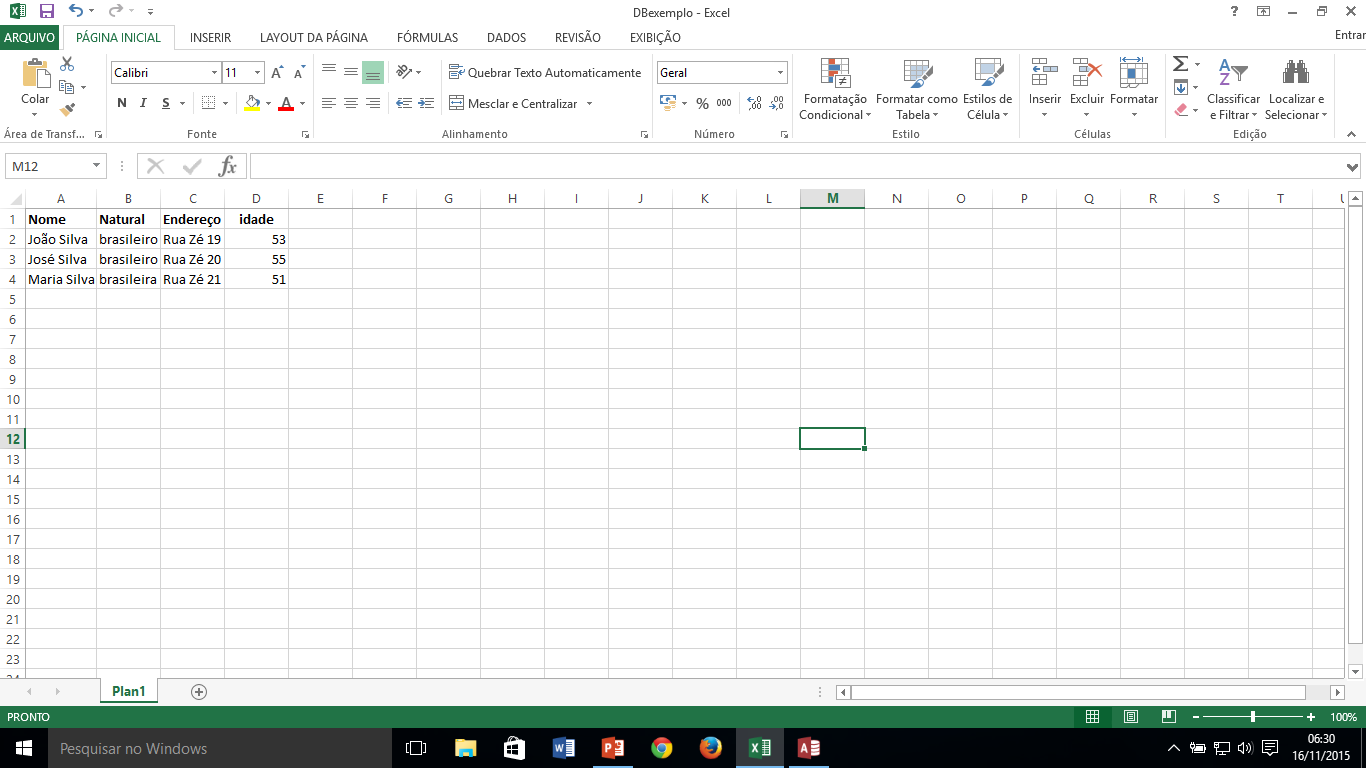 Importar no Banco de Dados Acess
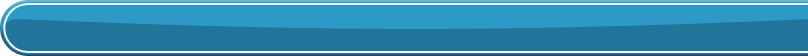 Ao importar destacar a primeira linha como “Títulos”
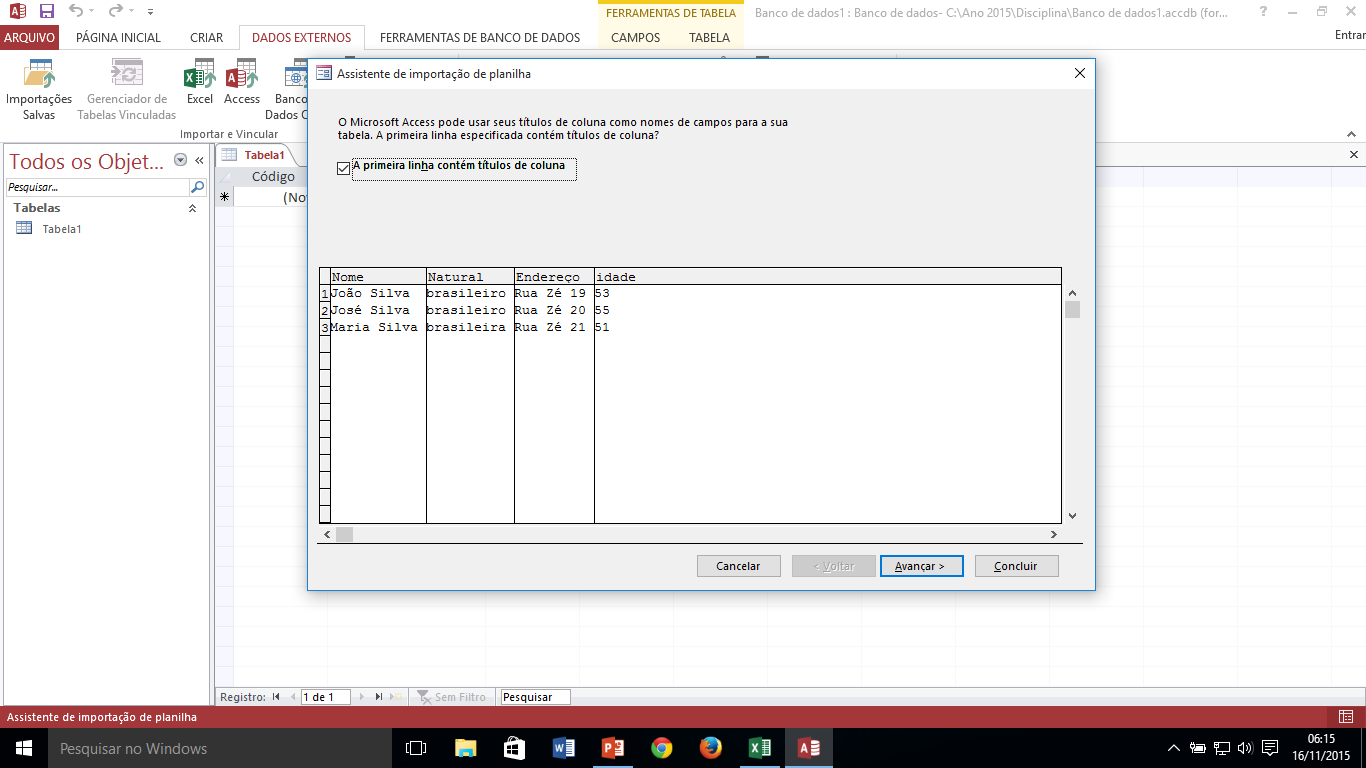 Importar no Banco de Dados - Access
Avançar e colocar os campos no Open Access
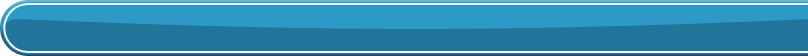 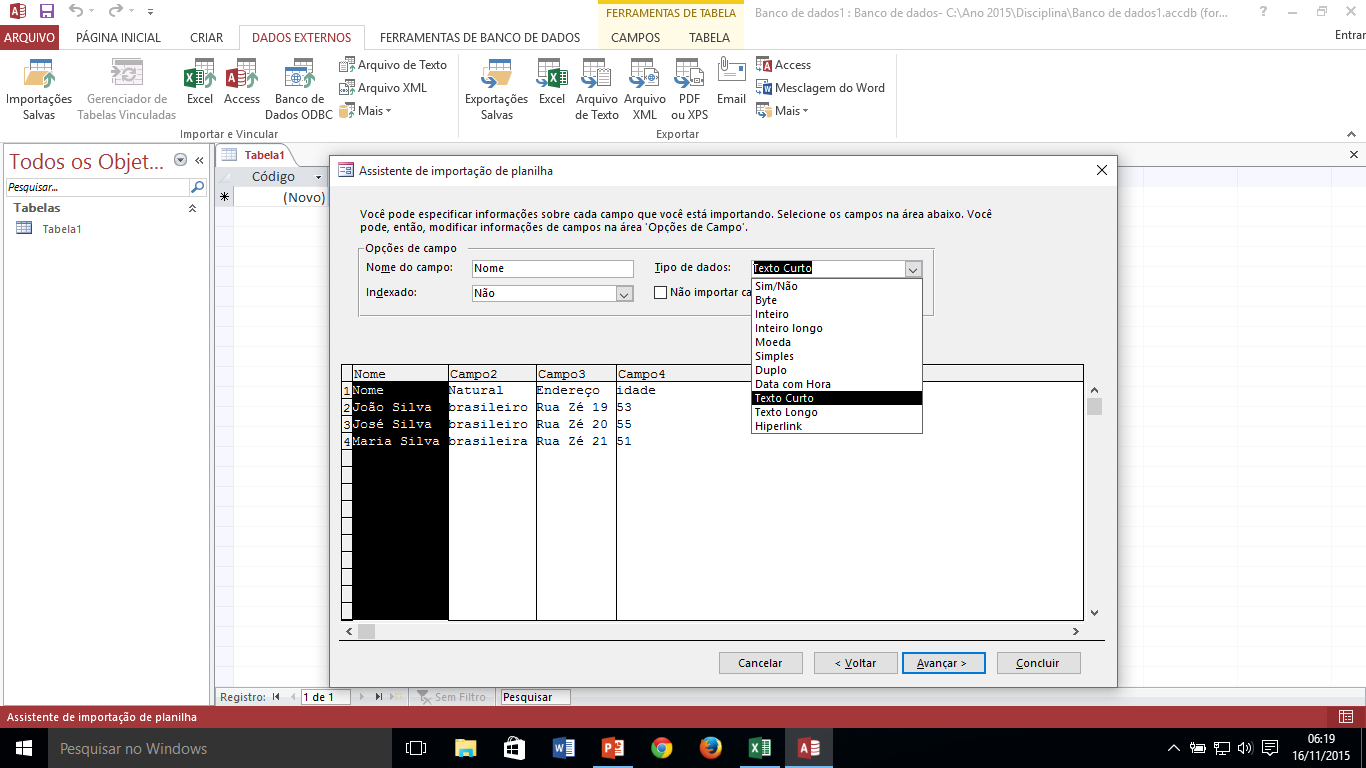 Veja as seleções de campos que existem para cada “Título”
Renomear campos se for necessário
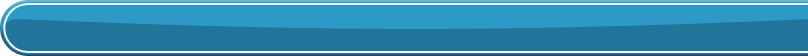 No nome clique com o botão direito e seleciona “Renomear campo”
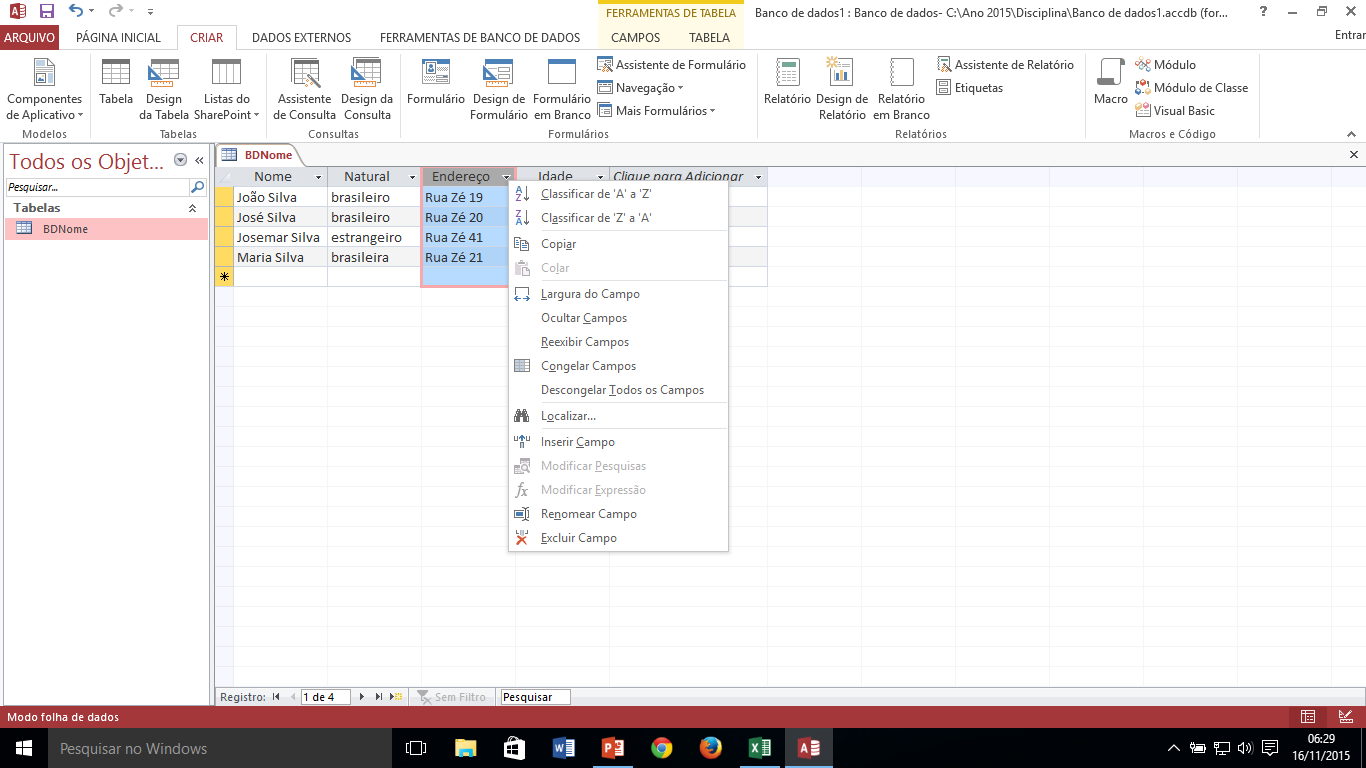 Bancos de Dados – Comandos do DOS
São arquivos armazenados em disco sobre os quais os dados são inseridos a partir da criação de campos dentro de uma tabela.
Toda base de dados estão em algum “Banco de Dados”.
O arquivo deve ser: criado (CREATE), selecionado para ser trabalhado (SELECT) e fechado (como o ^Z no DOS, ‘’ no ultimo campo da tabela.
Importante: há aplicativos (programas) para tratar os dados no ambiente Windows.
Escolha do MySql – o mais popular, “open source”.
Bases de Dados
Sistemas Gerenciadores de Banco de Dados (SGDB) 
um SGBD disponibiliza linguagens de: 
definição de dados: para criação e alteração da estrutura da BD (DDL - Data Definition Language) 
consulta de dados: obter e processar os dados armazenados (DQL - Data Query Language) 
manipulação de dados: para acrescentar dados novos e modificar dados existentes (DML - Data Manipulation Language).
Outras características de SGBDs
acesso simultâneo: vários utilizadores podem aceder e alterar o mesmo BD ao mesmo tempo sem criar inconsistências. Mas.. não permite que ambos os utilizadores alterem esses dados ao mesmo tempo. 
vistas: diferentes utilizadores poderão ter o seu acesso limitado a partes da BD. Por exemplo, embora todos os dados de uma organização estejam na mesma BD, aqueles que são importantes para a definição da estratégia só podem ser consultados pela administração. 
construção de aplicações: a tendência atual dos SGBDs é para combinarem a gestão do armazenamento/manipulação dos dados com a construção das aplicações que implementam os processos da organização. 
SQL (Structured Query Language) – Query – Consultas.
Bancos de Dados
MySQL e PostgreSQL, os mais populares. 
PostgreSQL - início na Universidade de Berkeley, na Califórnia, em 1986. 
MySQL surgiu na Suécia três colegas: Allan Larsson, David Axmark e Michael Monty Widenius.
MySQL, 1ª. versão foi lançada no ano de 1996.
Compatibilidade com várias linguagens, algumas:
Java, PHP, Python, Ruby, e C/C++;
Base de dados de tamanho ilimitado;
ORACLE: profissional, mas paga.
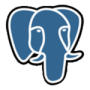 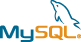 MySQL Comandos (1):
USE – usa um banco de dados;
CREATE cria uma tabela: (no sistema DOS)
mysql> CREATE TABLE Pessoas (
    nome varchar(20) not null,
    sobrenome varchar(20) not null,
    pais varchar(18) not null,
    aniversario not null,
    default '00-00-0000',
    falecimento null
);
MySQL Comandos (2):

SHOW  mostra a tabela do banco de dados:
      mysql> SHOW tables;
DESCRIBE - descreve uma tabela da base de dados:
      mysql> DESCRIBE Pessoas;
MySQL Comandos (3):
INSERT INTO insere dados na tabela:
    mysql> INSERT INTO Pessoas VALUES
     ('Smith',
      'John',
      ‘Inglaterra',
      '10-12-1956',
      ' ');
MySQL Comandos (4):

SELECT seleciona dados de uma table:
    mysql> SELECT * FROM Pessoas;
INSERT mais alguns dados:
    INSERT INTO Pessoas VALUES (
    'Burke', ‘Peter', ‘EUA', '02-15-1980',' '
    );
INSERT INTO Pessoas VALUES (
    'Lynch',
    'Alan',
    ‘Holanda',
    '10-06-1955',
    '01-07-2001');
    INSERT INTO Pessoas VALUE (
     'Baker', 'Pat', ‘Belgica', '01-07-1955', ' ‘
   );
Passo 1: Instalar uma versão “server” do MySQL
Passo 2: Criar uma tabela entrando no ambiente DOS MySQL
Passo 3: Gerar uma senha para o “servidor” do MySQL
Passo 4: Gerar uma base de Dados, sempre haverão duas do software:
                   information_schema
                   mysql (comandos, helps, etc.)
Passo 5: construir e atualizar bases de dados.
Fazendo uma tabela diretamente
ENCONTRAR O PROGRAMA MYSQL NO DOS
Na lupa abaixo: 



A senha inicial que foi colocada é: root
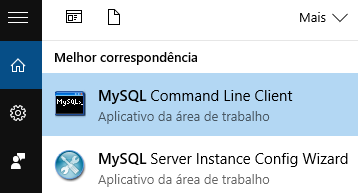 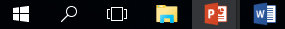 COMANDOS Mysql no DOS
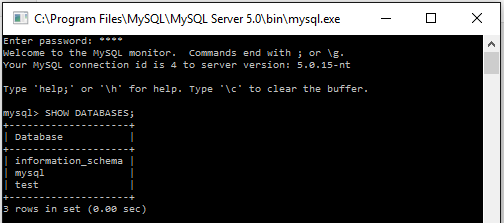 COMANDOS Mysql  no DOS
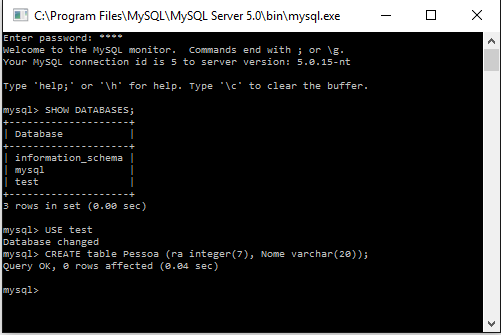 COMANDOS Mysql  no DOS
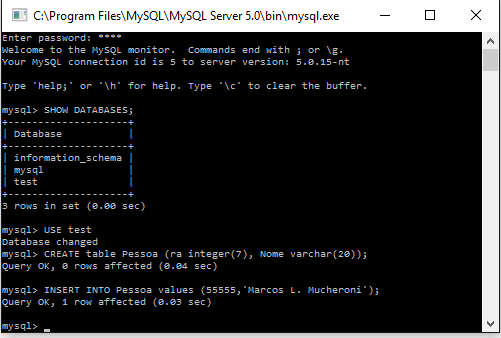 COMANDOS Mysql no DOS
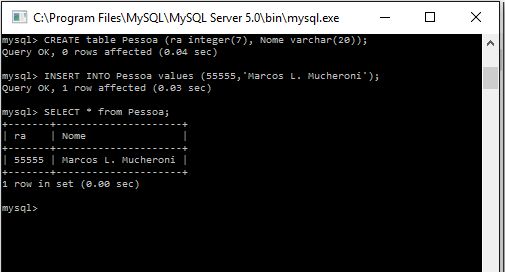 Banco de dados - prático
Vamos criar um banco de dados (SQL) usando excel
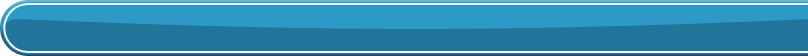 Referências
AACR2 – Disponível em: http://www.aacr2.org/
Brisco, Shonda. Visual OPACS. Library Media Connection, Nov/Dec 2006 vol. 25 issue 3, 56-57.
Kiernan, Vincent. "'Open Archives' Project Promises Alternative to Costly
Library of Congress, Network Development and MARC Standards Office (1995). Discussion Paper No: 88. Defining a Generic Author Field in USMARC. [Online]. Available: http://lcweb.loc.gov/marc/marbi/dp/dp88.html
Mysql – Disponível em: http://www.mysql.com/
ROSSETO, Marcia; NOGUEIRA, A. H. APLICAÇÃO DE ELEMENTOS METADADOS DUBLIN CORE PARA DESCRIÇÃO DE DADOS BIBLIOGRÁFICOS ON-LINE DA BIBLIOTECA DIGITAL DE TESES DA USP, SISTEMA INTEGRADO DE BIBLIOTECAS – Departamento Técnico, s/N. 
Weibel, S., Godby, J., Miller, E. and Daniel, R. (1995). OCLC/NCSA Metadata Workshop Report. [Online] Available: http://dublincore.org/workshops/dc1/report.shtml